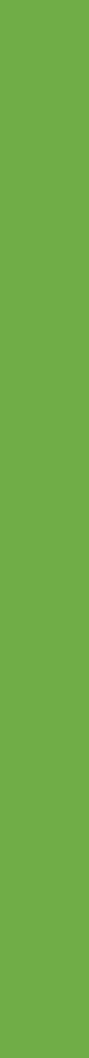 TRASPARENZA – Enti pubblici (al 31/12/2021) 
(d.lgs. 33/2013 – art. 22, c.1, lett. a)
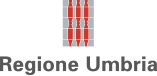 ISUC - Istituto per la Storia dell'Umbria Contemporanea
Istituto zooprofilattico sperimentale dell'Umbria e delle Marche
ADiSU - Agenzia per il diritto allo studio universitario dell'Umbria
EAUT - Ente Acque Umbre Toscane
Agenzia Forestale regionale
Consorzio Scuola Umbra di Amministrazione Pubblica  - Villa Umbra
ARPA Umbria -  Agenzia Regionale per la Protezione Ambientale
Consorzio di Bonifica Tevere Nera
REGIONE UMBRIA
ARPAL Umbria - Agenzia regionale per le politiche attive del lavoro
Consorzio di Bonifica della Val di Chiana Romana e Val di Paglia
ATER - Azienda territoriale per l'edilizia residenziale della Regione Umbria
Consorzio della Bonificazione Umbra
AUR – Agenzia Umbria Ricerche
Comunità montana "Valnerina"
AURI - Autorità umbra per rifiuti e idrico
Comunità montana  "Orvietano, Narnese, Amerino, Tuderte"
Azienda Ospedaliera di Perugia
Comunità montana  "Monti Martani, Serano e Subasio"
Azienda Ospedaliera di Terni
Comunità montana  "Associazione dei comuni Trasimeno medio Tevere"
Azienda USL - Unità sanitaria locale Umbria n. 1
Comunità montana  "Alta Umbria"
Azienda Vivaistica Regionale - Umbraflor
Centro per le pari opportunità
CEDRAV - Centro per la Documentazione e la ricerca antropologica in Valnerina e nella Dorsale Appenninica Umbra
Azienda USL - Unità sanitaria locale Umbria n. 2
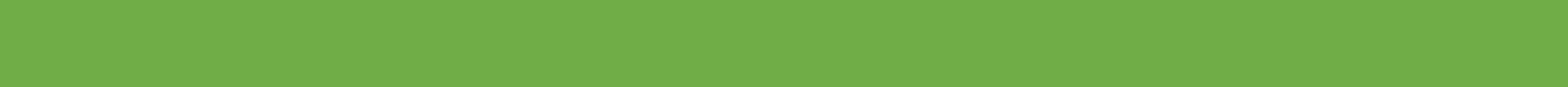